RHC (1,3,5 cycles)
Maintenance hydration with sodium bicarbonate  (4000ml/day for 4 days and 3000ml/day for 3 days)
Hyperthermia
CDDP
20% Mannitol  200ml
day1
day 0
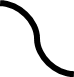 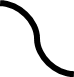 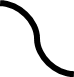 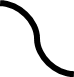 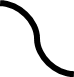 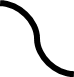 13
18
19
14
15
14
15
16
17
13
(hours)
Hyperthermia
Aimed to ≥42.5degrees Celsius for 60 min
Radiotherapy (2 Gy, day 1-5)
Dexamethasone (6.6 mg, I.V, day 1-4)
Ramosetron (0.3 mg, I.V)
CDDP
Cisplatin (100 mg/m2, I.A)
Famotidine (20 mg, I.V)
[Speaker Notes: Cisplatin 100mg/m2, I.A.]
RHC (2,4 cycles)
Maintenance hydration with sodium bicarbonate  (3000ml/day, for 1 day)
Hyperthermia
THP
day 2
day1
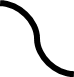 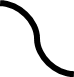 11
12
12
14
15
13
14
15
16
17
13
(hours)
Hyperthermia
Aimed to ≥42.5degrees Celsius for 60 min
Radiotherapy (2 Gy, day 1-5)
THP
Pirarubicin (30 mg/m2, I.A)
Dexamethasone (6.6 mg, I.V)
Ramosetron (0.3 mg, I.V)